Kansas Disability Employment Survey Results
Employment Systems Change (ESC) Coalition membership:
Skills to Succeed, the University of Kansas Research and Training Center on Independent Living (RTC/IL), National  Alliance on Mental Illness (NAMI), Self Advocate Coalition of Kansas (SACK), Kansas Association of Centers for  Independent Living (KACIL), Interhab (represented through Interhab member OCCK), Disability Rights Center of Kansas,  the Association of Community Mental Health Centers of Kansas, and the Autism Society – The Heartland.

The ESC Coalition was funded through a generous grant by United Healthcare, Empower Kansans grant
Survey was conducted from December 2015 to March 2017.

Nearly 1,700 Kansans took the survey (1,628).

Questions were tailored to the individual’s life-experiences (ex: a transition  aged student in Special Education or their families were asked about SPED and  transition, etc.). Major types of people surveyed included:
Individuals with disabilities
Family members of individuals with disabilities
Guardians or Educational Advocates of individuals with disabilities
Disability Service Provider Employees
State Employees
1
Survey Reach Demographics (1,682 completed survey)
8%
Breakdown of Respondents:
29%
134
29% - Individuals with Disabilities
31% - Parent/Family Member of an Individual with a Disability
5% - Legal Guardian of an Individual with a Disability  1% - Educational Advocate for a Student with an IEP  26% - Employees of a Disability Service Provider  8% - State Employee
480
26%
442
89
17
5%
520
1%
31%
20%
29% - Intellectual/Developmental Disability (I/DD)  21% - Autism
19% - Physical Disability  2% - Blind/Visually Impaired  5% - Deaf/Hard of Hearing  5% - Brain Injury
20% - Behavioral/Mental Health Issue
29%
195
275
5%
45
43
5%	17
2%
180
200
21%
19%
2
Survey Demographics

Survey Participants	KS Census
Hispanic or Latino
Black (African-American)  American Indian, Native American or Alaskan Native
Asian  Hawaiian  Caucasian
Preferred not to Answer  Responded Other or I don’t know
Rural  30.3%
Urban  38.4%
Suburban  31.3%
0%
20%
40%
60%
80%
100%
250
31.2%
Age of Respondents:
20.6%
200
6.5%	4.1%
9.9%
150
8.5%
100
14.7%
4.4%
50

0
0-13
14-21 (Transition Age)
22-24
25-34
35-44
45-54
55-64
65 & Older
3
Social Security Benefit Myths

Percentage who answered correctly the amount of money a Kansan  with a disability can earn and still receive at least some part of their  SSI disability check:
Individual with a Disability
95.8%
100%
75%
50%
25%
4.2%
0%
Correct Answer
$1,551
Incorrect Answer
$0, $85, $837,
I don’t know
4
Social Security Benefit Myths

Percentage of SSI recipients who wrongly believe they will “never come out ahead by working” because  “for every $1 I earn, my SSI disability check will be reduced by $1” or they believe they will lose their  entire check if they work at all.
Both of these concepts are completely false.
49% say they will never come out ahead if working  51% say they will lose SSI if working
Individual with a Disability
80%
60%

40%
49%
51%
20%

0%
Incorrect Response
5
Where do you reside?
Individual with a Disability

2% - Institution (nursing facility, DD state hospital, etc.)
9% - Group Home or Residential Care Home with several people  26% - With Family
63% - Independently (may or may not include with friends and/or supports)
2%
9%
26%
63%
6
Of those who currently do NOT live independently, a clear majority WANT to live independently.
Respondents were asked do you want to live independently?
Individual with a Disability

Yes (61%)	No (28%)	Not Sure (11%)
11%
28%
61%
7
Are you currently working?
Individual with a Disability
100%
75%
64.6%
50%
35.4%
25%
0%
Yes
No
8
How many jobs does the Kansan with a disability have?
Disability Community

(persons with disabilities, parents/family members, guardians, educational advocates)


100%

84.2%

75%
50%
25%
15.1%
0.7%
0%
1
2
3 or more
9
What would most help the Kansan with a disability become employed in a competitive and  integrated job?
(Respondents could only choose their top three.)
Disability Community
(persons with disabilities, parents/family members, guardians, educational advocates)
15.9%
On-going support to keep the job
Other
14.8%
14%
Supports at the Workplace
Help finding a job
11.7%
3.3%
3.4%
Learning more about work
Having an opportunity to visit a job site
2.3%
Talking with someone who is working
9%
Trying out a job
7.9%
Finding out what kind of job I would like to have
9.5%
Someone to help me learn how to do the job
8.2%
Skills training to better perform the basic expectations of jobs, like keeping a schedule
0%
12.5%
25%
10
How many hours a week does the Kansan with a disability work?
Disability Community

(persons with disabilities, parents/family members, guardians, educational advocates)
50%
40%
30%
24.3%
22.9%
21.6%
19.9%
20%
11.3%
10%
0%
<10
10-19
20-29
30-39
40+
11
Who has been the most helpful person in helping the Kansan with a disability in their search for  employment?
Disability Community
(persons with disabilities, parents/family members, guardians, educational advocates)
7%

14%
6%


14%
29%
12
Employment First

Before reading about it just now, did you previously know about the specific requirements of the  2011 Employment First Law?
All Respondents
100%
75%
65.4%
50%
28.3%
25%
6.2%
0%
Yes
No
I don’t know
13
Breakout by Respondent:
Before reading about it just now, did you previously know about the specific requirements of the  2011 Employment First Law?
Disability Community
(persons with disabilities,  parents/family members,  guardians, educational  advocates)
Individual with a Disability	Employee of a Disability Service Provider	State Employee
100%
75.5%
74%
75%
64.4%
52.3%
50%
44.1%
31.8%
25%
18.3%
14.8%
9.7%
3.8%
3.6%
0.7%
0%
Yes
No
I don’t know
14
Do you know about the specific rights granted to children and youth under 21 contained in the  federal Medicaid Act called EPSDT (Early Periodic Screening Diagnostic and Treatment)? In Kansas  the EPSDT program is called KanBe Healthy.
All Respondents
100%
75%
56.5%
50%

36.6%

25%
6.8%
0%
Yes
No
I don’t know
15
Breakout by Respondent:
Do you know about the specific rights granted to children and youth under 21 contained in the  federal Medicaid Act called EPSDT (Early Periodic Screening Diagnostic and Treatment)? In Kansas  the EPSDT program is called KanBe Healthy.
Disability Community
(persons with disabilities,  parents/family members,  guardians, educational  advocates)
Individual with a Disability
Employee of a Disability Service Provider
State Employee
100%
75%
63.4%
59.9%
57.5%
46.9%
47.2%
50%
36.6%
33.2%
27.9%
25%
6.9% 8.6% 5.9%
6%
0%
Yes
No
I don’t know
16
Of the 15% who reported they were working with Vocational Rehabilitation (VR), this is  how they rated their experience with VR.
Individual with a Disability
Individual with a Disability
50.0%
50%
42.3%
40.0%
40%
37.8%
33.3%
30.0%
30%
21.2%
19.7%
20.0%
20%
15.2%
6.1%
10.0%
10%
4.5%
0.0%
0%
“Negative”
VR Experience  (Not Good & Bad)
“Positive”  VR Experience  (Great & Good)
Great
Good
OK
Not Good
Bad
Not Sure
Great & Good = 42.3%  Not Good & Bad = 37.8%
17
Why Aren’t You Working with VR?

Of those Individuals with Disabilities who are NOT working with VR, they were asked:  “Why are you not currently working with VR?”
Their responses were:
11%
13%
13% - I worked with VR before, but was not satisfied with the services  49% - I don’t currently need VR services
27% - I don’t know about VR services
11% - I tried to apply for VR services, but was unsuccessful
27%
49%
18
Unsuccessful with VR
Of those who said they were unsuccessful in applying for VR services, they were asked:  “Why were you unsuccessful in applying for VR services?”
Their responses were:
21%
26%
26% - I was told I was not eligible for VR
44% - I never got a call back from VR, or if I did it was too late  9% - The wait for VR services was too long
21% - Other
9%
44%
19
Why Don’t You Need VR?
Of those who said they do not need VR services, here is how they answered the question:  “Why do you not need VR services?”
Individual with a Disability

37% - I already have a job that pays at least the minimum wage where my co-workers are mostly people without disabilities  64% - I do not want to pursue employment
37%
64%
20
VR and Students with Disabilities
Has the student with a disability received a letter from Vocational Rehabilitation (VR)  explaining the services they can provide? VR is a program housed in the Department for  Children and Families.
Disability Community

(students with IEPs, parents/family members, guardians, educational advocates)


100%
75%
69.7%
50%
21.2%
25%
9.1%

0%
Yes
No
I don’t know
21
VR and Students with Disabilities
Respondents who are transition-age (students with IEPs, parents/family members,  guardians, educational advocates) answered the following: “Do you know about the  services Vocational Rehabilitation (VR) provides?”
Disability Community  (students with IEPs,
parents/family members,  guardians, educational  advocates)
Student with a Disability	Parent/Guardian/Education Advocate
60%
57.3%
56.8%
53.8%
45%
42.3%
29.4%
30%
25.4%
17.8%
13.3%
15%
3.8%
0%
Yes
No
I don’t know
22
VR and Students with Disabilities
Has the student with a disability received a referral to Vocational Rehabilitation (VR) from  his/her school?
Disability Community
(students with IEPs, parents/family members, guardians, educational advocates)
Yes
17.6%
60.8%
No
21.6%
I don’t know
0%
17.5%
35%
52.5%
70%
23
VR and Students with Disabilities
Does the student with a disability know about the Vocational Rehabilitation (VR) program  and what it can do to help get a job and reach IEP transition goals?
Disability Community
(students with IEPs, parents/  family members, guardians,  educational advocates)
Student with a Disability
90%
85.7%
67.5%
56.8%
45%
25%
22.5%
18.2%
14.3%
0%
0%
Yes
No
I don’t know
24
VR and Students with Disabilities
Does the student with a disability know how to access Vocational Rehabilitation (VR) services?
Parent/Guardian/Educational Advocate
Student with a Disability
12.8%
Yes
0%
74.4%
No
66.7%
12.8%
I don’t know
33.3%
0%
20%
40%
60%
80%
25
VR and Students with Disabilities
Does the student with a disability have a Vocational Rehabilitation (VR) counselor  assigned to them?
Disability Community

(students with IEPs, parents/family members, guardians, educational advocates)

70%
61.4%

52.5%
32.7%
35%
17.5%

5.9%

0%
Yes
No
I don’t know
26
VR and Students with Disabilities
Seniors in high school with an IEP were asked: “Do you have a signed Individualized Plan for Employment with  Vocational Rehabilitation (VR)?” These are their responses:
Student with a Disability
0%
Yes
66.7%
No
33.3%
I don’t know
0%
17.5%
35%
52.5%
70%
27
Transition
Has the student with a disability’s IEP Team explained to him/her what a transition plan is  and what services are available as transition services?
Disability Community
(students with IEPs, parents/family members, guardians, educational advocates)


100%
75%
50%
50%
31.8%
25%
18.2%
0%
Yes
No
I don’t know
28
Transition
Has the student with a disability been invited to the IEP meeting to discuss transition  planning?
Disability Community
(students with IEPs, parents/family members, guardians, educational advocates)


50%

41.8%
38.8%
37.5%
25%
19.4%
12.5%
0%
Yes
No
I don’t know
29
Transition
Has the IEP team explained transition services the student with a disability needs to  prepare for adult life?
Disability Community

(students with IEPs, parents/family members, guardians, educational advocates)
100%
75%
49.3%
50%
40.3%
25%
10.4%
0%
Yes
No
I don’t know
30
Transition
Does the student with a disability’s IEP contain a written transition plan?
Disability Community
(students with IEPs, parents/  family members, guardians,  educational advocates)
Student with a Disability
Parent, Guardian, Educational Advocate
100%
75%
67.6%
55%
53.8%
50%
40%
26.4%
22.5%
25%
19.8%
9.9%
5%
0%
Yes
No
I don’t know
31
Transition
Has the IEP team helped write in the IEP what the student with a disability wants to do  after high school?
Disability Community  (students with IEPs,
parents/family members,  guardians, educational  advocates)
Student with a Disability
Parent, Guardian, Educational Advocate
48%
4.2%
Yes
61.5%

41.2%
87.5%
No
26.9%

10.8%
8.3%
I don’t know
11.5%
0%
25%
50%
75%
100%
32
Transition
Does the student with a disability know what they want to do after high school?
Student with a Disability
Parent, Guardian, Educational Advocate
100%
75%
57.7%
50%
50%
41.7%
28.2%
25%
14.1%
8.3%

0%
Yes
No
I don’t know
33
Transition
Through the IEP Team or others at the high school, have you received assistance researching  colleges online?
Student with a Disability
100%
76.1%
75%
50%
25%
13.6%
10.2%
0%
Yes
No
I don’t know
34
Transition
Through the IEP Team or others at the high school, has the student with a disability received  assistance with the oﬃce for students with disabilities/ADA Accommodations?
Disability Community

(students with IEPs, parents/family members, guardians, educational advocates)

100%


79.3%
75%
50%
25%
17.2%
3.4%
0%
Yes
No
I don’t know
35
Transition
Has the IEP Team presented college as an option to the student with a disability?
Disability Community

(students with IEPs, parents/family members, guardians, educational advocates)

75%
59.1%
50%
33%

25%
8%
0%
Yes
No
I don’t know
36
Transition
Would you like to continue your education after you graduate high school?
Student with a Disability
75%
47.6%
50%
42.9%
25%
9.5%
0%
Yes
No
I don’t know
37
Transition
Through the IEP Team or others at the high school, have you received assistance with visiting  colleges?
Student with a Disability
100%
89.8%
75%
50%
25%
6.8%
3.4%
0%
Yes
No
I don’t know
38
Transition
Do you feel comfortable asking for the supports you need and getting the accommodations that are  promised under the law? [regarding post-secondary education - college, etc.]
Student with a Disability
100%
85.7%
75%
50%
25%

9.5%
4.8%
0%
Yes
No
I don’t know
39
Community vs. Sheltered Work

According to what is written in the IEP, where is the student with a disability supposed to  get a job after high school?
Disability Community
(students with IEPs, parents/  family members, guardians,  educational advocates)
Student with a Disability
40%
39.5%
40%
35%
30%
24.4%
20.9%
20%
15.1%
15%
10%
10%
0%
Other
I don’t know
Sheltered Workshop
Community Based Job
40
Community vs. Sheltered Work

Regardless of what the IEP says, where would you like to work?
Student with a Disability
90%
81%

67.5%
45%
22.5%
17.9%
9.5%
0%
0%
Community Based Job
Sheltered Workshop
I don’t know
Other
41
Benefits Planning

Has the Kansan with a disability received benefits planning services?
Disability Community

(persons with disabilities, parents/family members, guardians, educational advocates)
100%
75%
69.4%
50%
25%
20.3%
10.3%

0%
Yes
No
I don’t know
42
Benefits Planning

Of those who have not gotten benefits planning, the following were the answers to the question:  “Would the Kansan with a disability like to receive benefits planning services?”
Disability Community

(persons with disabilities, parents/family members, guardians, educational advocates)


100%
75%
50%
45.8%
30.2%
24%
25%
0%
Yes
No
I don’t know
43
Benefits Planning

Where did the Kansan with a disability receive benefits planning services?  (check all that apply)


11% - CPRF (a Social Security Benefits Education program – formerly the WIPA)  17% - Independent Living Center
17% - Department for Children and Families
14% - Community Mental Health Center  42% - Other (please specify)
11%
17%
42%
17%

14%
44
Benefits Planning

Of those who have received benefits planning, this is how they rated their experience:
Disability Community

(persons with disabilities, parents/family members, guardians, educational advocates)

100%
75%
50%
30.4%
27.8%
24.1%
25%
12.7%
3.8%
1.3%
0%
Great
Good
OK
Not Good
Bad
Not Sure
Great & Good combined = 58.2%  Not Good & Bad combined = 5.1%
45
Employment Services

Has the Kansan with a disability received employment services?
Disability Community

(persons with disabilities, parents/family members, guardians, educational advocates)

100%
75%
51.9%
50%

36.1%

25%
12%
0%
Yes
No
Not sure
46
Employment Services

Of those who have not received employment services, the following were the answers to the  question, “Would the Kansan with a disability like to receive employment services?”
Disability Community

(persons with disabilities, parents/family members, guardians, educational advocates)
50.0%
44.3%
38.5%
36.0%
35.8%
32.8%
28.2%
27.0%
Yes
No
I don’t know
47
Employment Services

Of those who have received employment services, this is how they rated their experience:
Disability Community
(persons with disabilities, parents/family members, guardians, educational advocates)


50%
37.5%
32.6%
25.6%
25%
17.6%
12.5%
12.5%
7%
4.8%
0%
Great
Good
OK
Not Good
Bad
Not Sure
Great & Good combined = 50.2%  Not Good & Bad combined = 19.5%
48
Job Coaching

Has the Kansan with a disability received job coaching?
Disability Community
(persons with disabilities, parents/family members, guardians, educational advocates)  100%
75%
60.2%
50%
28.4%
25%
11.4%
0%
Yes
No
I don’t know
49
Job Coaching

Of those who have not received job coaching, the following were the answers to the question:  “Would the Kansan with a disability like to receive job coaching?”
Disability Community

(persons with disabilities, parents/family members, guardians, educational advocates)

50.0%
44.8%
39.5%
35.5%
35.0%
34.3%
29.0%
Yes
No
I don’t know
50
Job Coaching

Of those who have received job coaching, this is how they rated their experience:
Disability Community

(persons with disabilities, parents/family members, guardians, educational advocates)


50%

39.8%

37.5%
26.5%
26.5%
25%
19.4%
9.5%
12.5%
4.7%
0%
Great
Good
OK
Not Good
Bad
Not Sure
Great & Good combined = 66.3%  Not Good & Bad combined = 14.2%
51
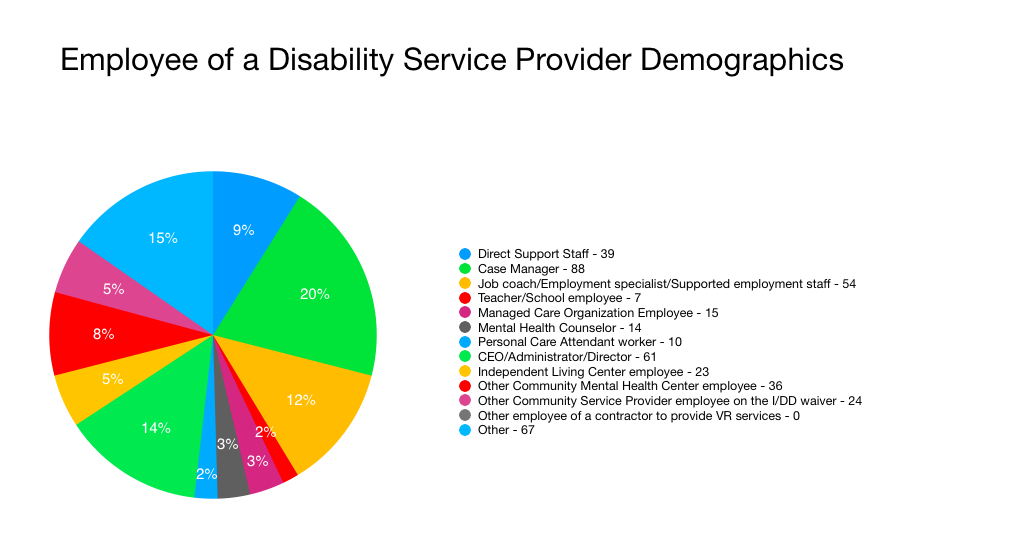 52
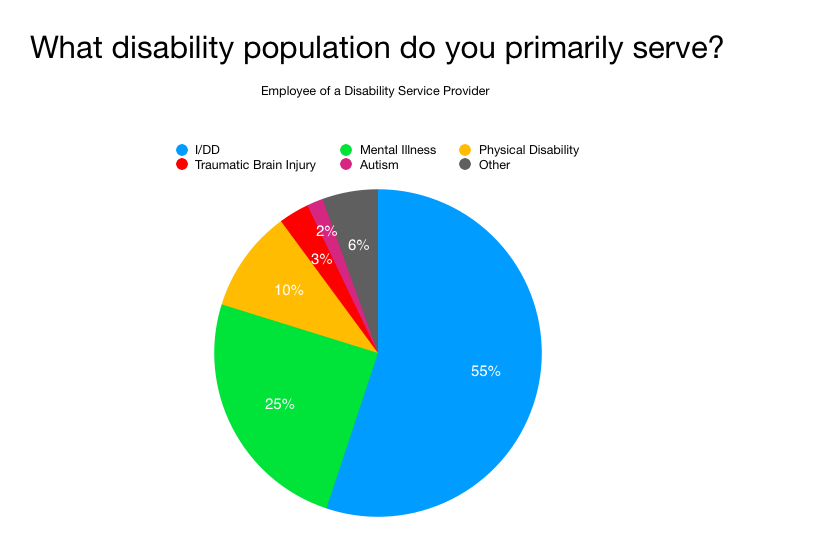 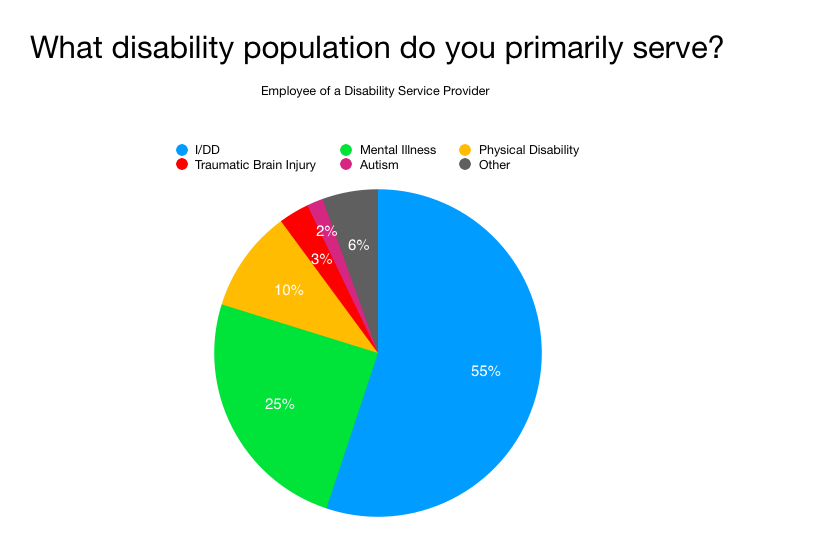 53
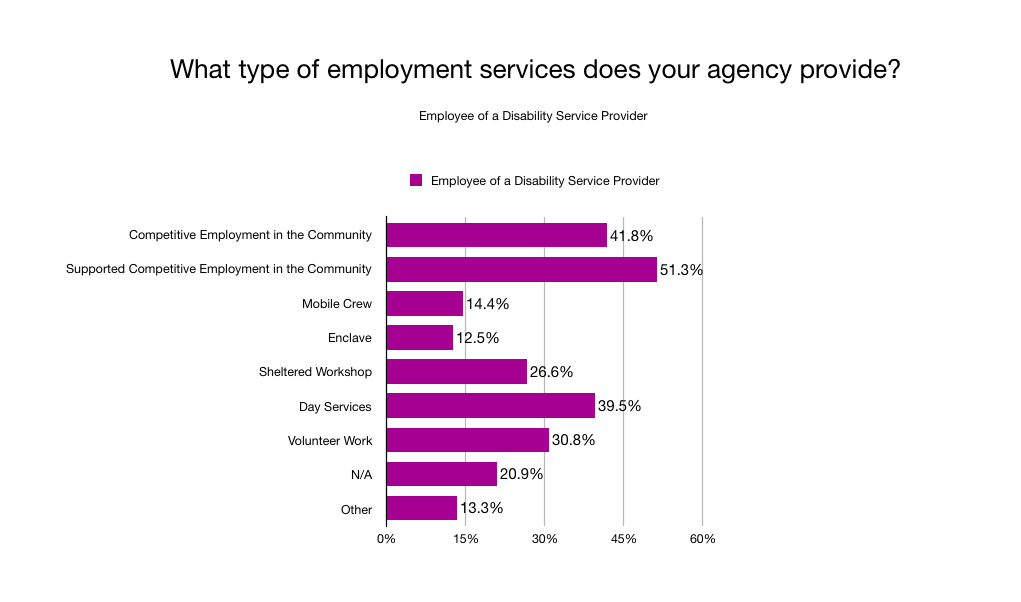 54
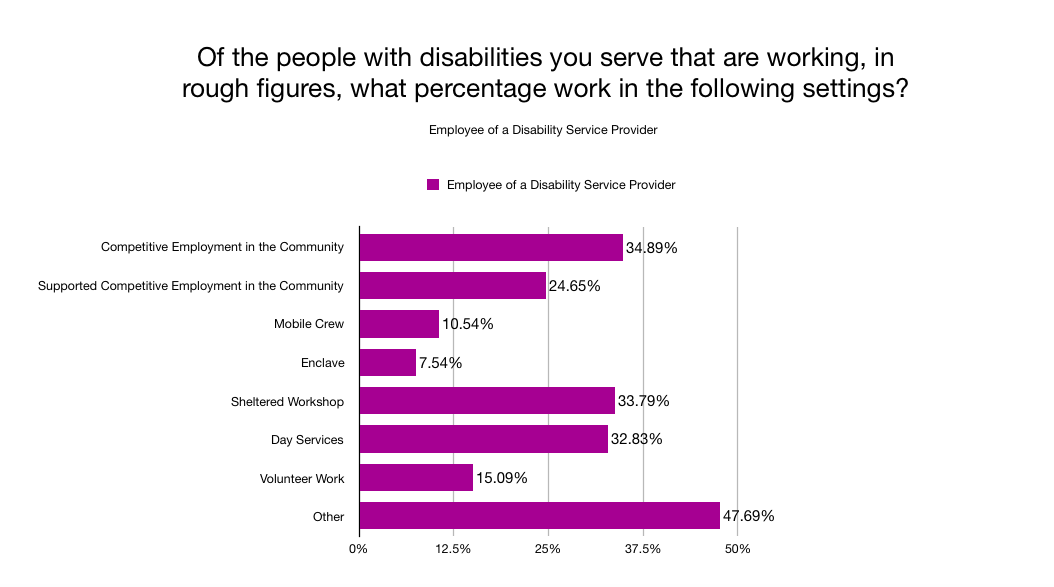 55
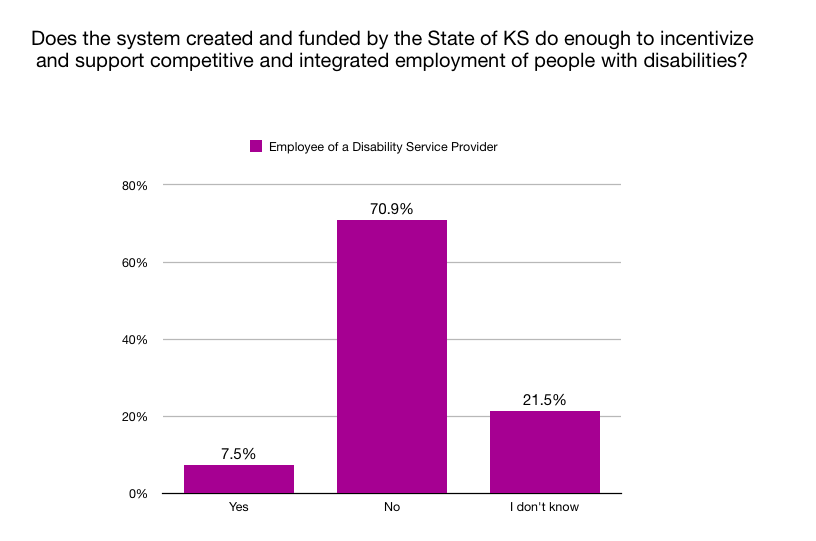 56
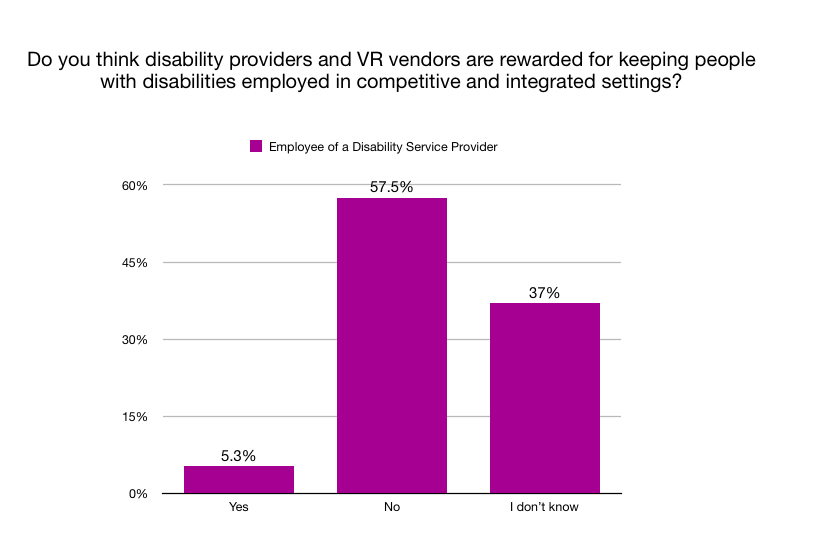 57
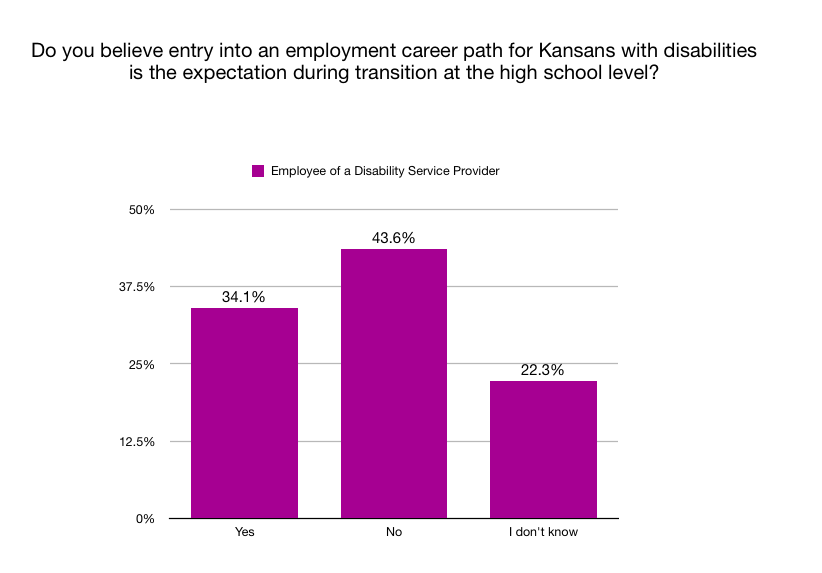 58
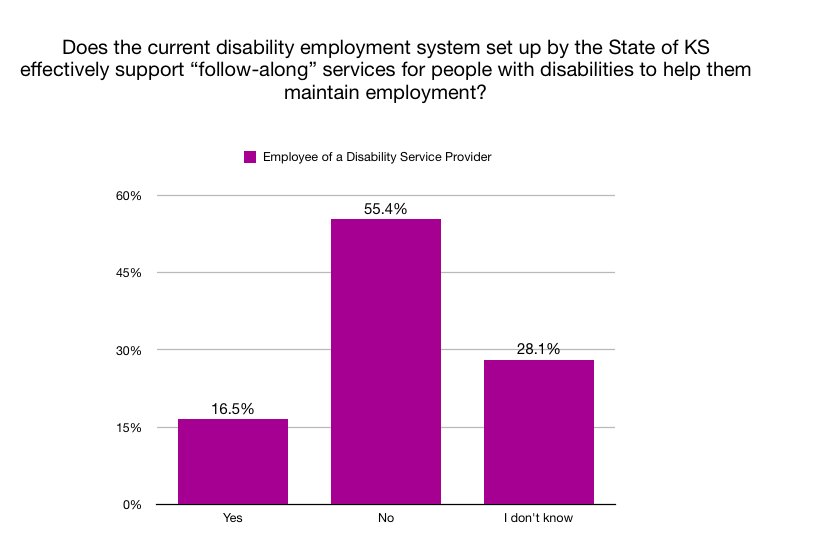 59
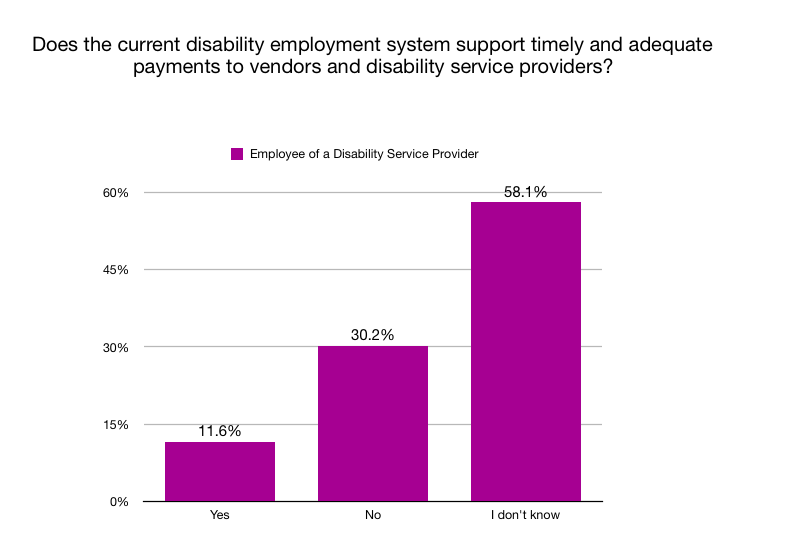 60
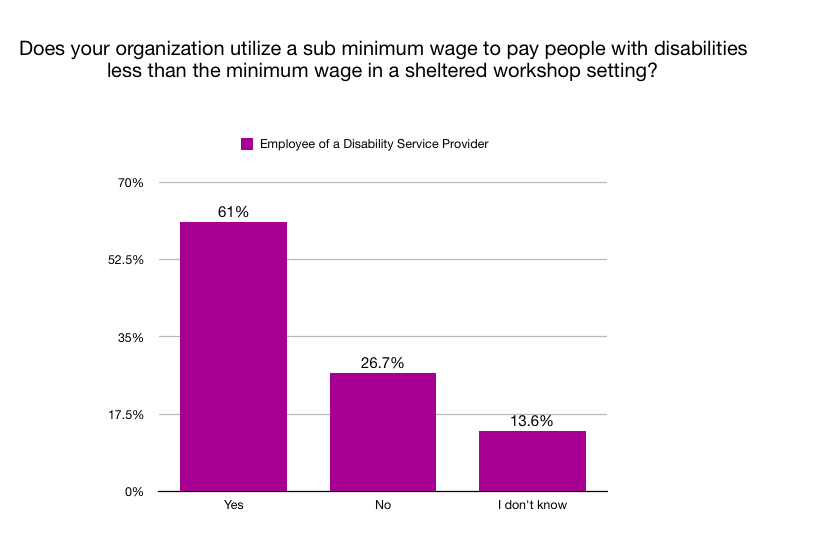 61
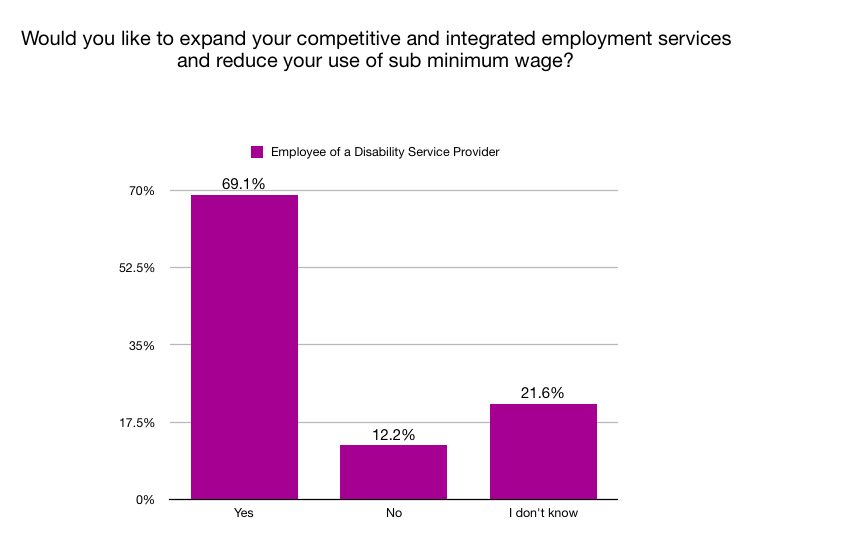 62
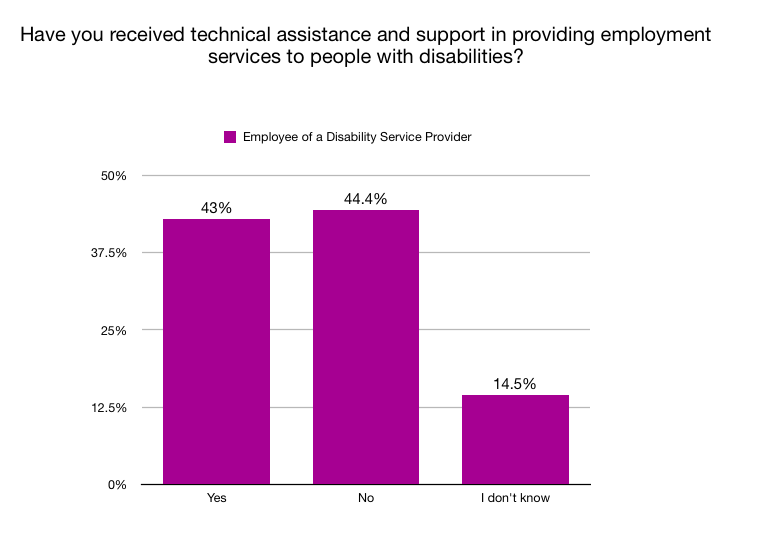 63
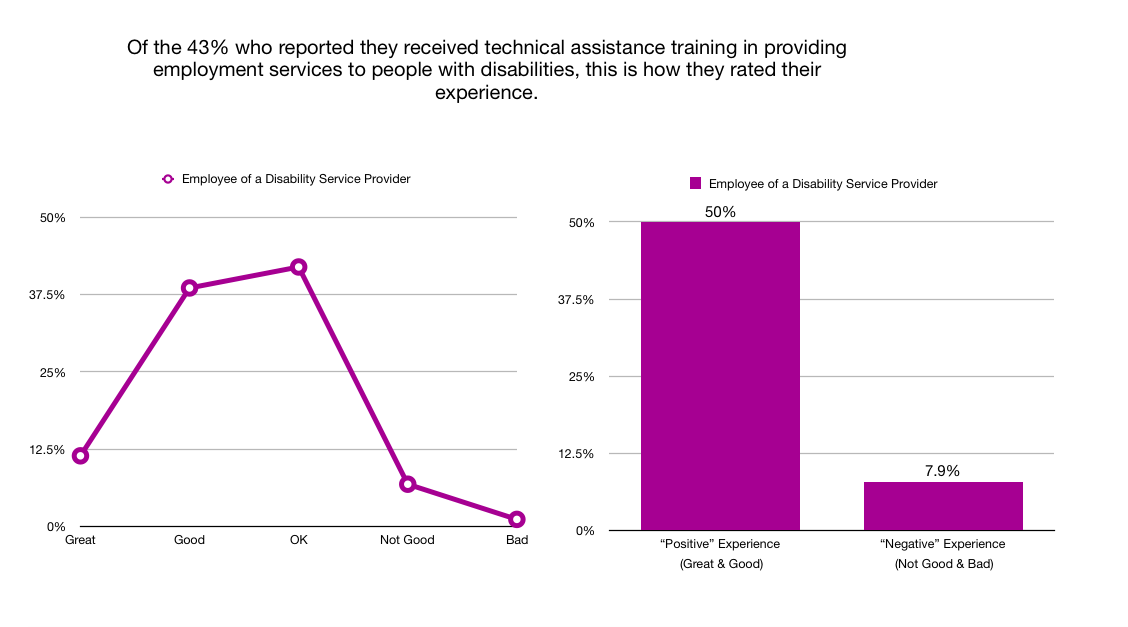 64
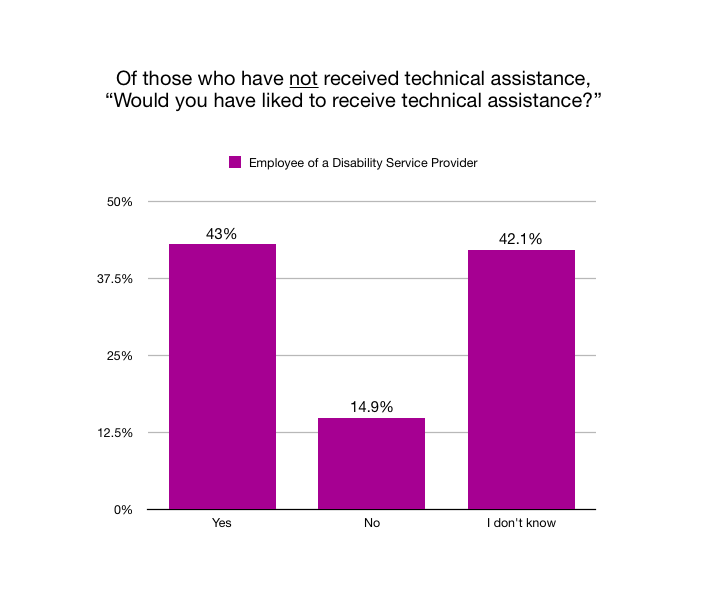 65
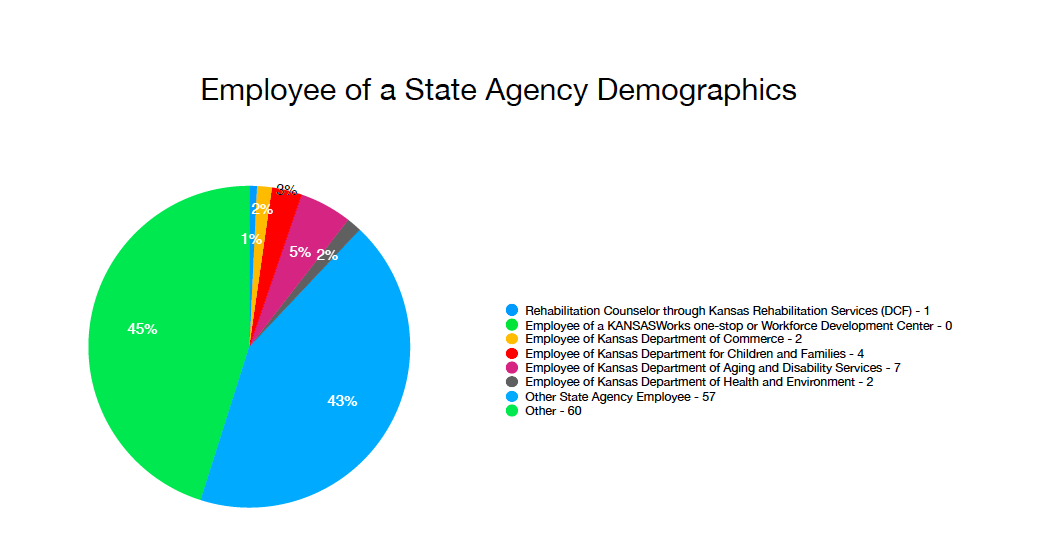 66
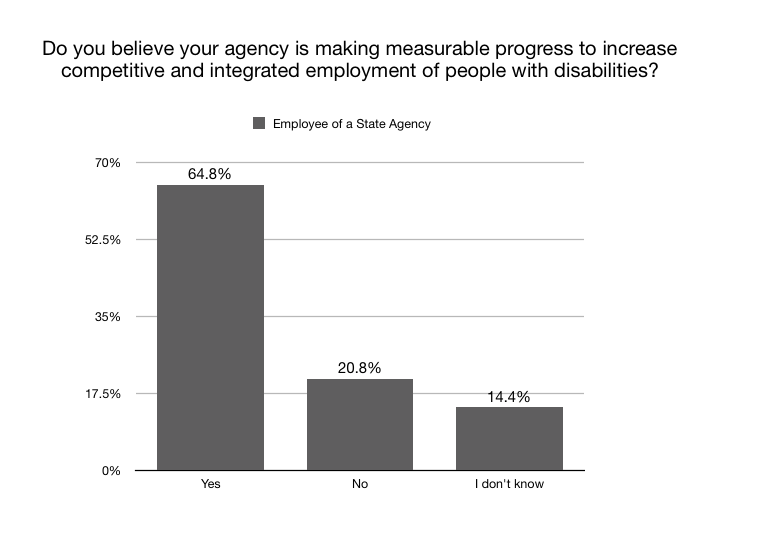 67
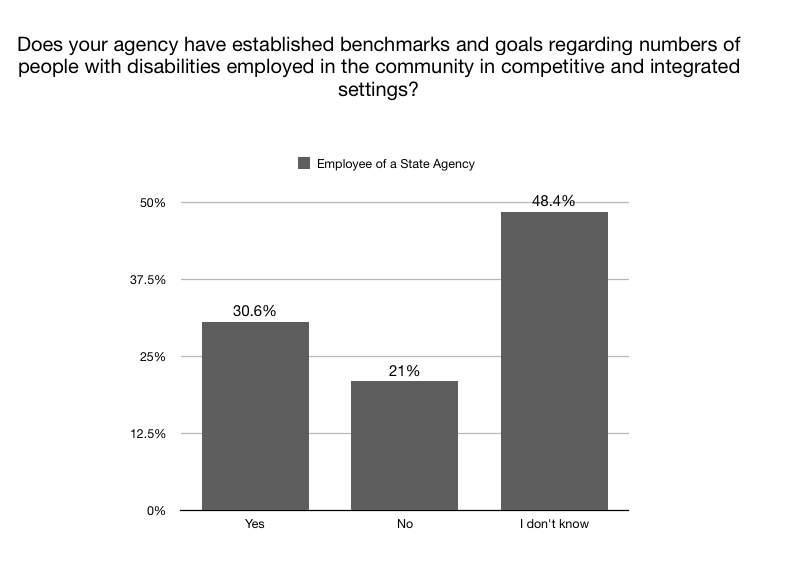 68
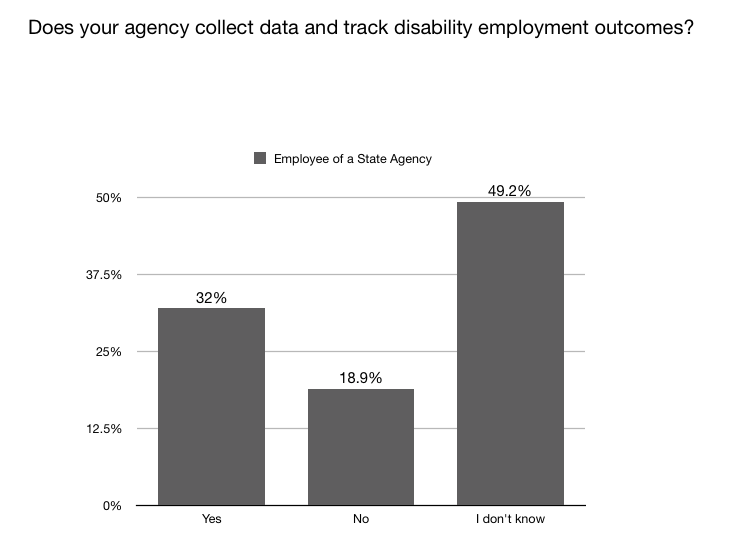 69
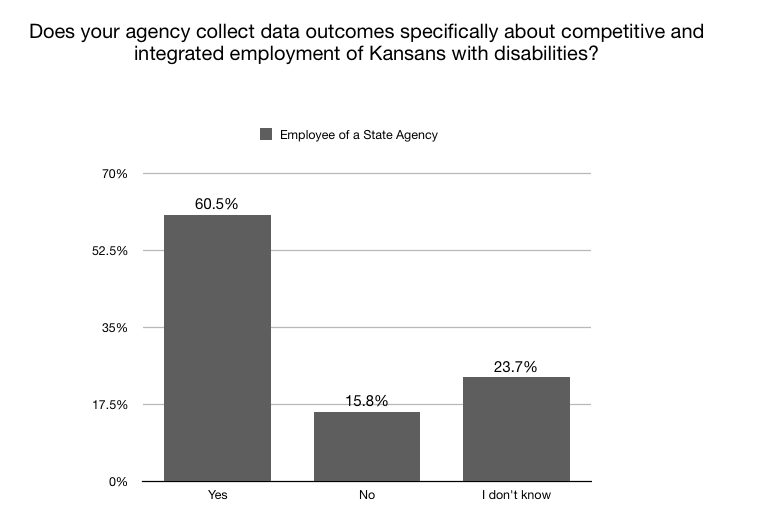 70
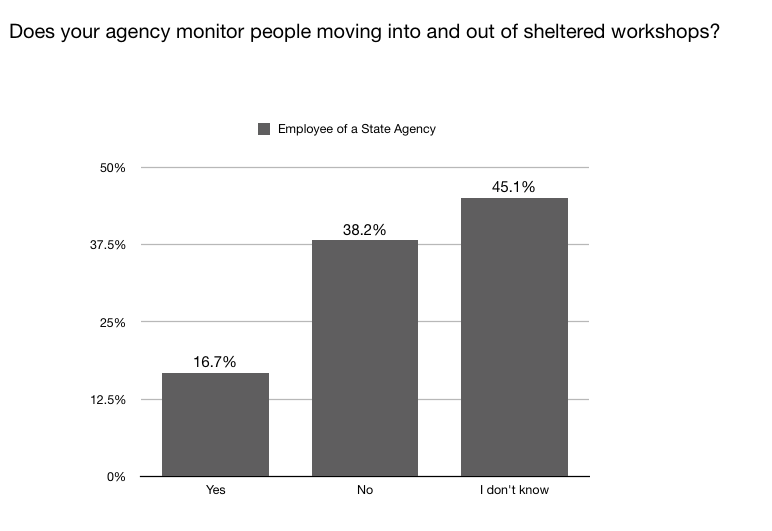 71
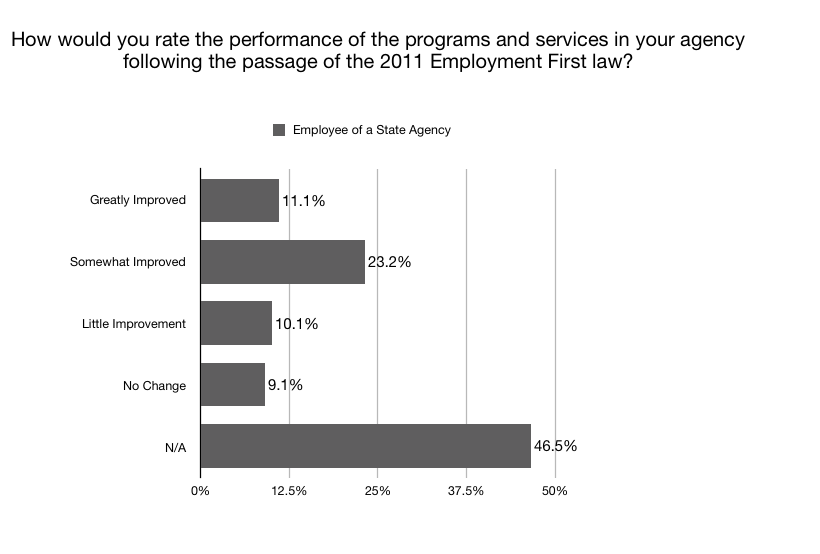 72
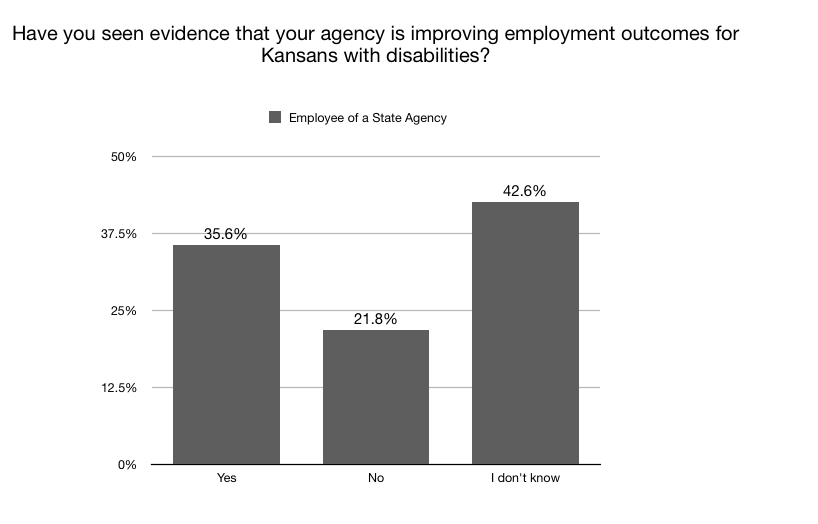 73
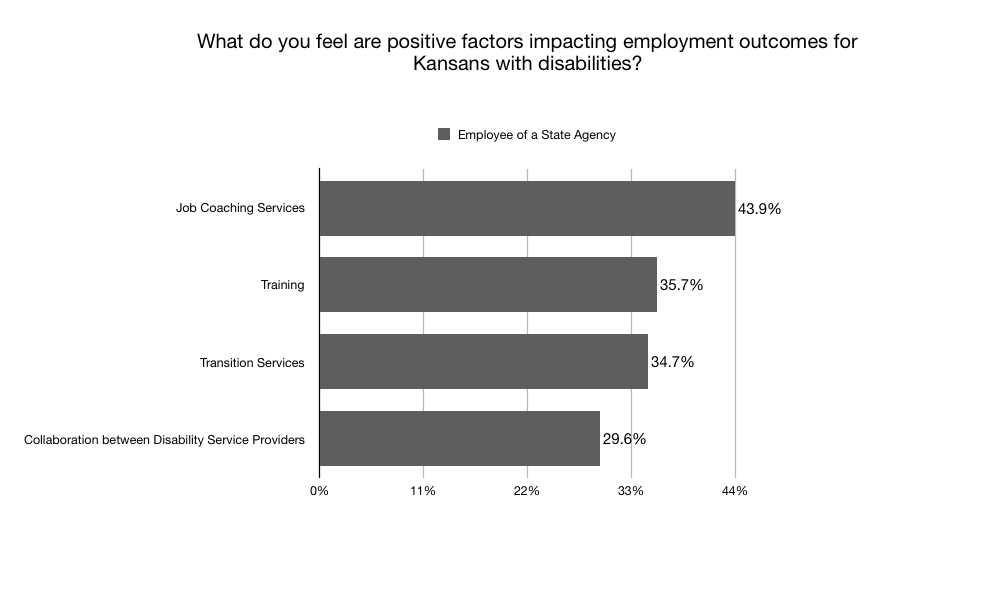 74